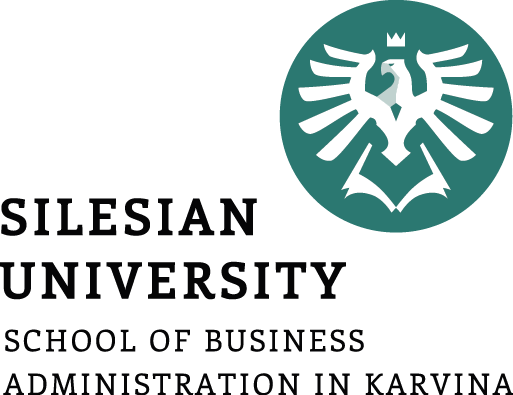 Cizojazyčná příprava AJ 4
Marketing
Janusz Karpeta
Cizojazyčná příprava 4
Outline of the presentation
Vocabulary 
Marketing
Conclusion
Vocabulary
Keywords in marketing:

Advertising - reklama
Assortment -  sortiment
Authorized dealer – autorizovaný prodejce
Carry out – realizovat, provádět
Competition - konkurence
Conditions of the market – tržní vztah, poměr 
Consumer buying habit – nákupní zvyklost
Customer – odběratel
Delivery term / condition – dodací podmínka
Discount – sleva
Evaluation – vyhodnocení 
Excess demand – převis poptávky
Excess supply – převis nabídky
Fieldwork – polní výzkum
Guarantee – záruka
level of awareness – stupeň známosti
Market research – průzkum trhu
Niche – mezera na trhu
Payment term – platební podmínka
Offer – nabízet 
Retailer – maloobchodník
Sales promotion – podpora prodeje
Wholesaler – velkoobchodník
Marketing
In professional literature we can come across many defintions of marketing. 

However, all of them have one joint feature in common, i.e.:

Marketing is the process of planning, designing, pricing, promoting and distributing ideas, goods and services, in order to satisfy customer needs, so as to make profit. 

Different companies emphasize their special characteristics of features of their products and services and at the same time point out particular benefits, which satisfy the needs of the people who buy them.
Marketing
Therefore, marketing of modern companies is market-oriented. 

Companies seek to identify the wants and desires of certain types of consumers, and then produce the goods or services that would satisfy them.

Some other theories assume that people who are like each other will also buy comparable products. 

According to some other contemporary marketing theories, there are market segments. 

In other words, companies identify particular segments of the market and concentrate their products or service on them.
Marketing
In that context buying behavior, demographic and geographic factors are very crucial. 

As far as demographic factors are concerned, companies pay special attention to studying the age. 

Same generations have similar needs, whereas different generations tend to show different needs.

The role of gender is not underestimated by modern companies, as it reflects certain spending patterns.

Socio-economic factors deal with the companies’ interest in specifying their customers according to their incomes. 

Customers with higher disposable incomes can afford more luxurious goods. 

On the other hand, customers with lower disposable incomes are more likely to search for reasonably priced goods.
Marketing
On the geographic level, companies pay special attention to the location, where their customers dwell. 

From the linguistic perspective, it is also important to note that the main center of interest of language skills lies in the way they affect packaging, leaflets, brochures and many others. 

Therefore, companies select carefully the language they use to address bot national and international public spheres.

Buying behavior is targeted on a large scale by modern companies, too, as they want to get closer to customers’ buying behavior, including different venues they visit, when and how they shop.
Marketing
It all leads to the creation of various loyalty instruments (e.g. cards, etc.), which are practical for most companies, as they use them for monitoring customers’habits or behaviour and respond accordingly. 

This enables companies to come up with special offers to those customers, who are members of a particular product group and make a larger profit.

On the academic or professional level, markets and customers are thoroughly examined by professionals who are involved in market research. 

Market research refers to the study carried out in a systematic manner of all the factors that are important to the success of the company in the sales market.
Marketing
With market analysis, data will be collected at the given time.

In the case of market observation what is observed is how the data will change over time. (i.e. how buyers, competition, and market share change etc.).

Further are examined:

Characteristics of the present and future (potential) customers (gender, age, occupation, income), 

Buying motives (why is a product bought – is it because of the benefits or because of the beautiful form, or because of the prestige?), 

Reaction of consumers to the sales measures (does advertising increase awareness of the product, is the price perceived to be favorable or excessive?),
Marketing
The nature and extent of competition (number, market share, pricing, assortment, promotion). 

Market research can be conducted in the form of primary research ("fieldwork"). 

Primary research uses studies performed specifically for the purpose of market research, such as questioning, observation, and experiment.

Secondary research ("desk research")

In the secondary research the subject of the evaluation are existing internal or external materials, e.g. sales statistics, sales reports, official statistics, publications of professional associations, trade journals etc.
Marketing
Nevertheless, conditions of the market change frequently. 

In addition to the time-related analysis, therefore, the continuous market monitoring is necessary. 

Only then the development ("the trend") can be correctly identified or anticipated ("market forecast").
Conclusion
Keywords in marketing

Marketing